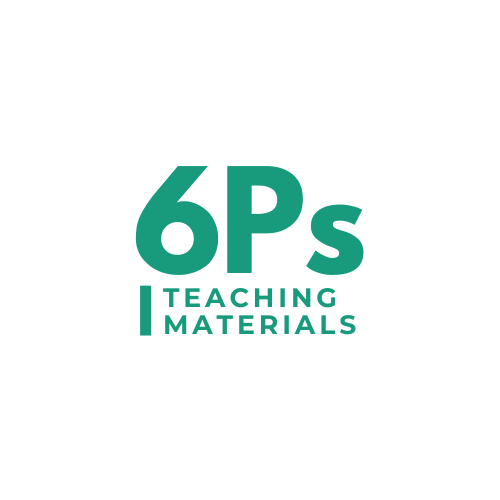 Unit 2: CITY LIFE
LESSON 6: SKILLS 2
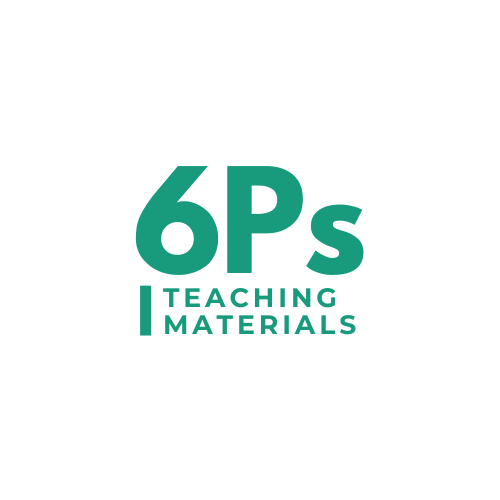 OBJECTIVES
In this lesson, students have learned to:
Listening
Listen for specific information in an interview about life in the city.
Writing
Write a paragraph about what they like or dislike about city life.
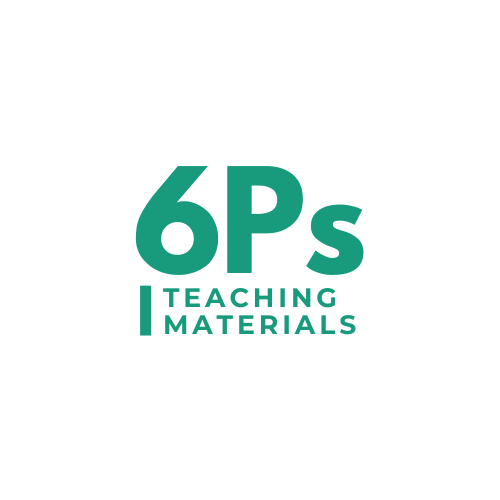 01
LISTENING
Ex1: Work in pairs. Tick (√) the things that you want in your home town. Add more ideas if you have any.
a. Nice parks 
b. Modern cinemas 
c. Air-conditioned buses 
d. Free sports facilities 
e. Convenient food stalls 
f. Wide roads
Ex2: Listen to an interview with three teenagers about life in their cities. Decide if the statements are true (T) or false (F).
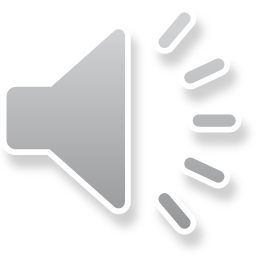 Ex2: Listen to an interview with three teenagers about life in their cities. Decide if the statements are true (T) or false (F).
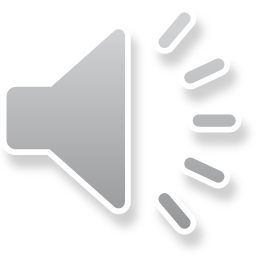 
It has good parks, libraries and cinemas.
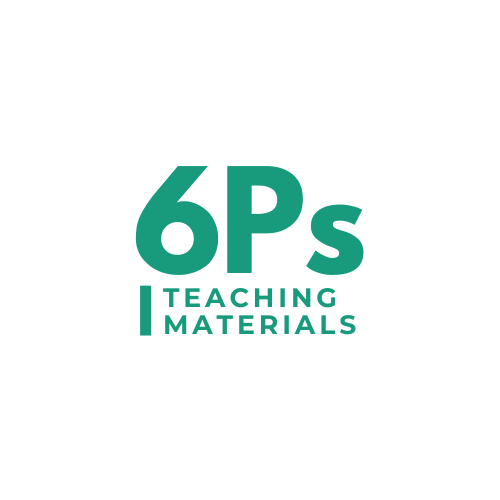 Ex2: Listen to an interview with three teenagers about life in their cities. Decide if the statements are true (T) or false (F).
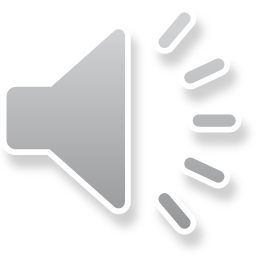 

The only place teens can find entertainment is a shopping mall, but it's very costly, so I don't like it.
Ex2: Listen to an interview with three teenagers about life in their cities. Decide if the statements are true (T) or false (F).
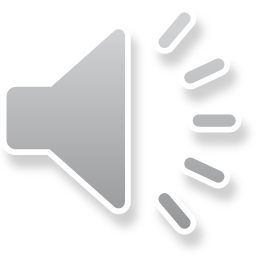 


There are food stalls at almost all street corners.
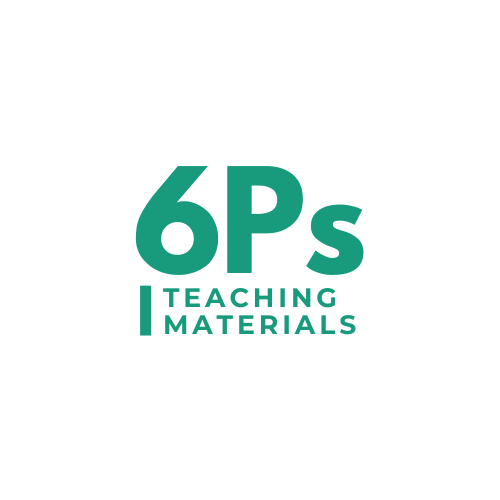 Ex2: Listen to an interview with three teenagers about life in their cities. Decide if the statements are true (T) or false (F).
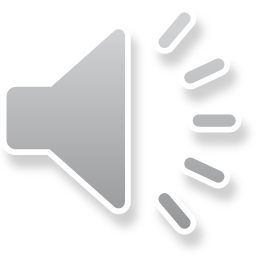 



Many teens like street food and are too lazy to cook on their own.
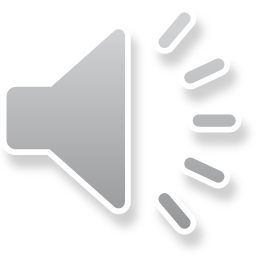 Ex3: Listen again. Choose the correct answer A, B, or C.
1. Where might this interview come from?
A. A chat show.
B. A documentary.
C. The daily news.

2. What is a problem in Tom’s city?
A. Some buses don’t have air-conditioners.
B. There are no parks.
C. Some roads are too wide
3. What change does Elena suggest for her city?
A. A new shopping mall.
B. More free sports facilities.
C. More modern sports centres.

4. Chi thinks that ______ should tell teens about the drawbacks of street food.
A. parents and the city council
B. the city council and schools
C. parents and schools
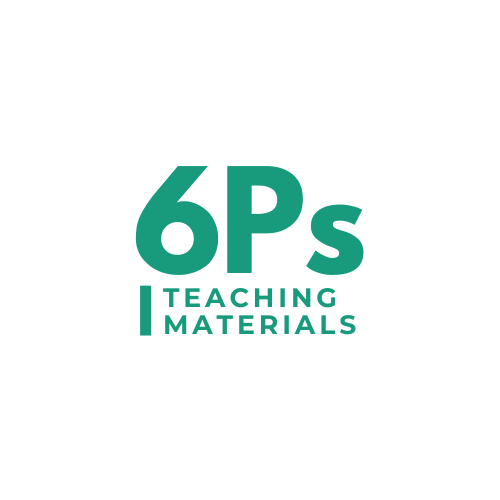 Ex3: Listen again. Choose the correct answer A, B, or C.
1. Where might this interview come from?
A. A chat show.
B. A documentary.
C. The daily news.

2. What is a problem in Tom’s city?
A. Some buses don’t have air-conditioners.
B. There are no parks.
C. Some roads are too wide
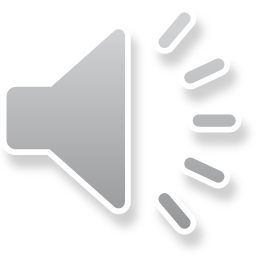 In today's show, we ask three teens how they feel about living in their city and how to make it a more livable place.
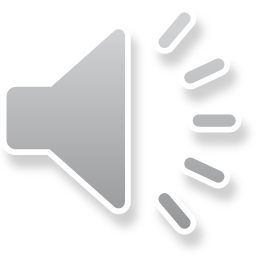 I think they should widen the roads and have more air conditioned buses.
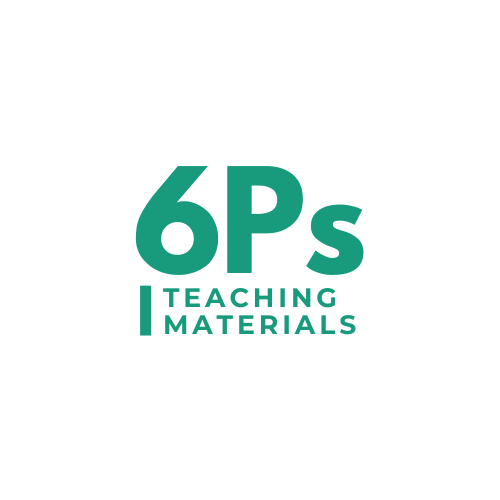 Ex3: Listen again. Choose the correct answer A, B, or C.
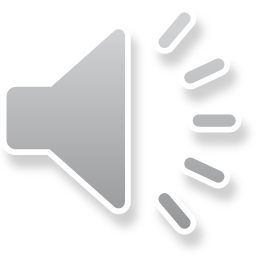 3. What change does Elena suggest for her city?
A. A new shopping mall.
B. More free sports facilities.
C. More modern sports centres.

4. Chi thinks that ______ should tell teens about the drawbacks of street food.
A. parents and the city council
B. the city council and schools
C. parents and schools
I want more free sports facilities so that we can do physical activities.
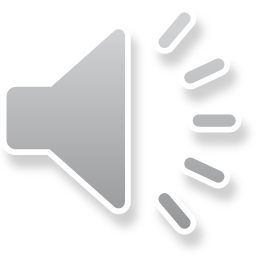 I think schools and parents should warn them about the hygiene of street foods. Parents should also teach children how to cook.
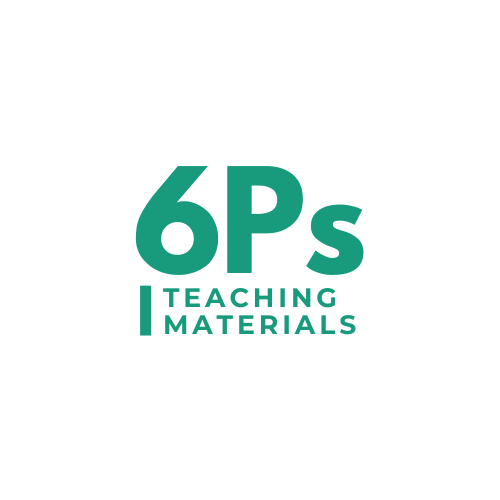 TRANSCRIPT:
- In today's show, we ask three teens how they feel about living in their city and how to make it a more livable place. Hi, Tom. Do you want to start first?
- Hi, everyone. I love my city. It has good parks, libraries and cinemas. However, traffic is getting worse and the buses are quite old and uncomfortable. I think they should widen the roads and have more air conditioned buses.
- Thanks, Tom. How about you, Elena?
- Well, I'm not happy with my city. The only place teens can find entertainment is a shopping mall, but it's very costly, so I don't like it. I want more free sports facilities so that we can do physical activities.
- Nice idea, Elena. And what about your city, Chi?
- It's really convenient living in my city. There are food stalls at almost all street corners. Many teens like street food and are too lazy to cook on their own. I think schools and parents should warn them about the hygiene of street foods. Parents should also teach children how to cook.
Remember check
Work in pairs and recall information about Tom, Elena and Chi
Note down the answers to the questions:
The traffic is getting worse. The buses are quite old and uncomfortable.
It has good parks, libraries, and cinemas
There is a shopping mall.
The shopping mall is very costly.
It lacks free sport facilities
It’s really convenient. There are food stalls at almost all street corners.
Many teens like street food and are too lazy to cook on their own
02
WRITING
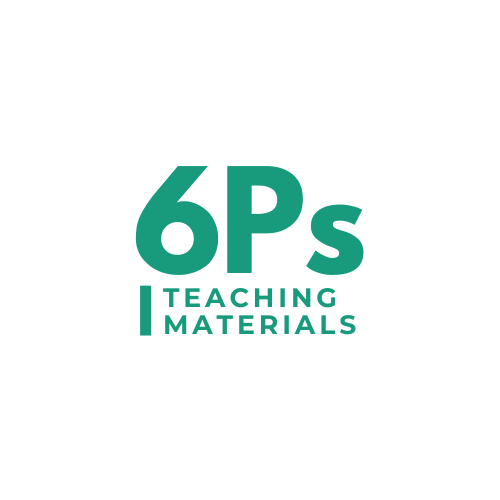 Ex4: Work in pairs. Put the phrases from the box in the correct column.
too much noise
good health service
high crime rate
easy shopping
beautiful buildings
air pollution
green space
heavy traffic
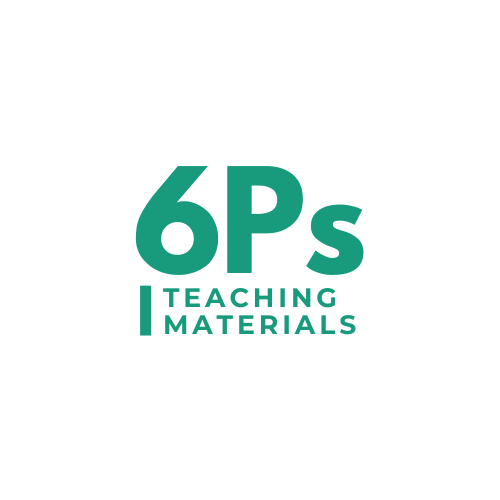 I love / dislike city life. First, ___________________________
Second,________________________________________________
Third, ______________________
___________________________
In conclusion, ________________
___________________________.
Ex5: Write a paragraph (about 100 words) about what you like or dislike about living in a city. You can use the ideas in 4 or your own ideas.
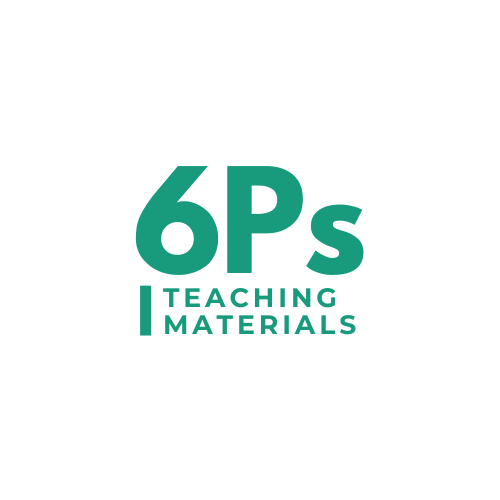 Ex5: Write a paragraph (about 100 words) about what you like or dislike about living in a city. You can use the ideas in 4 or your own ideas.
Sample paragraph:
I love city life. First, it is very convenient to live in the city. The public transport system reaches almost all areas of the city, so it is easy for me to get around. In addition, there are many shops that sell all kinds of goods, so I can buy almost everything I need. Second, the city often has many good schools and hospitals. Therefore, people here can enjoy quality education and healthcare. Finally, city life is exciting. There are many entertainment places for me and my friends. For example, we can hang out at shopping malls, watch movies at the cinema, and visit beautiful parks downtown. In conclusion, I find the city a liveable place for me. (120 words)
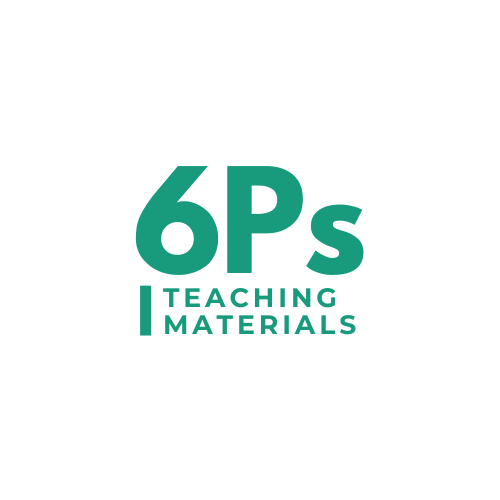 SWAP AND CHECK
Check for spelling
Do the words spell correctly?
Check for ideas
Does your friend write about what he/she likes and dislikes about city life?
Check for comprehension
Does the writing make sense?
Check for grammar
Does the writing use the correct tenses and structures?
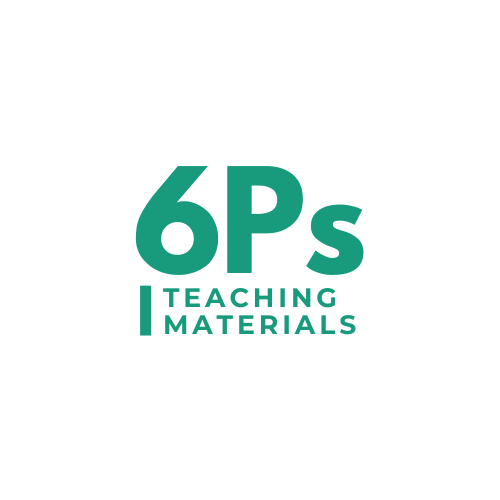 Wrap-up
In this lesson, students have learned to:
Listening
Listen for specific information in an interview about life in the city.
Writing
Write a paragraph about what they like or dislike about city life.
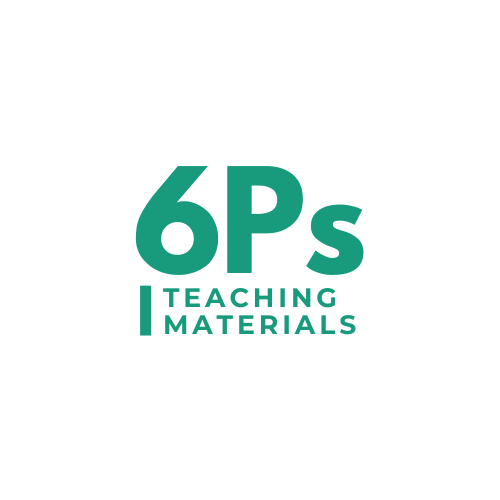 THANK YOU!